Alignment 


Global-rotation tests of whole SECTORS were done with simulations to check procedures (not the best choice to start as it turns out!)
Finding -1: Inner Ladder’s Inverted Coordinate system (due to physical inversion) results in complicated output (sign inversion etc)
See slide-2 upper-left histo for example
We have (testing now) a scheme to undo this. Seems o.k. so far (effective inversion in alignment), see Slide-5
We will have the same “problem” with IST/SSD (facing inwards)
Finding-2: Results (Global/Local) are for individual Ladders. G/L refers to coordinates used NOT to the results. 
Global translations will be common to all. The same with gamma rotation due to parallel ladders. See slide-3 (data !) and slide-2 upper-right histogram
Global alpha or beta rotations (around x or y axes) introduce both ladder-local alpha/beta rots depending on the individual ladder orientation (slide-4)
There is Math (and it seems we already have the histos, e.g. slide-4 upper left histogram) to do solid object (sector) alignment as a whole but for now results from individual ladders are going to be used first.
We need more thorough tests and clarification
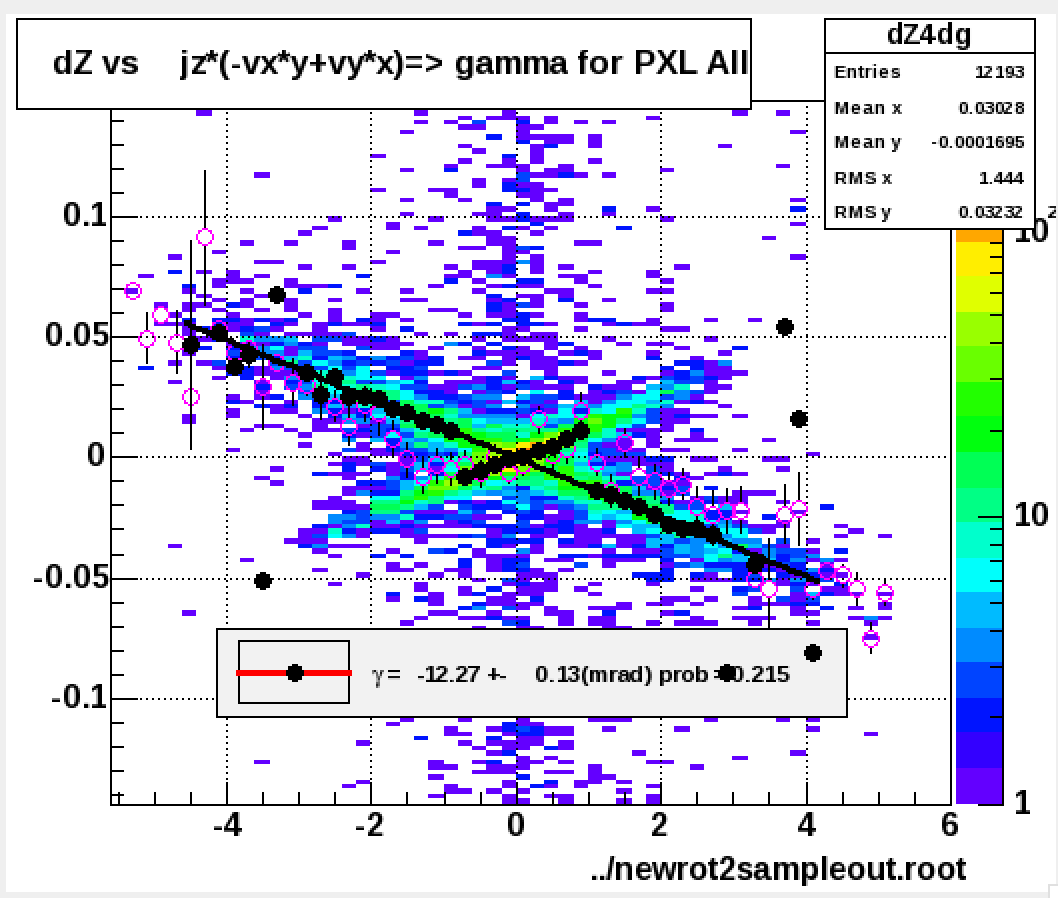 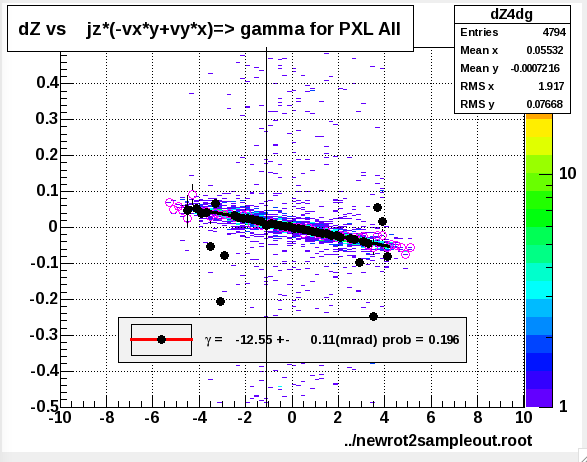 1
1
SIMULATION

Jonathan’s Input: Sector-1  d-gamma ( around z-axis ) = -0.75 degrees = -13 mrad

Left histogram: Result is fine but inner/outer ladder effect is obvious. Right histogram w/out inner

I get from histo: ~-13 mrad   OK  

Comment: Since all ladders are parallel to z-axis this rotation is the easiest to get
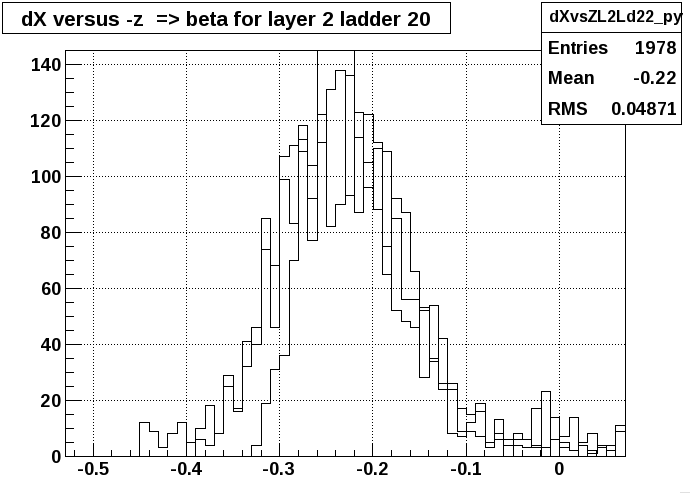 DATA : Day152

“Demonstrating” that Global DX, DY common to all ladders in sector

Sector-4 Global dX ~0. (~100+-50 microns)
Sector-7 Global dX  -2.3 +-0.01 mm

Sector-4 Global dY -200 to -400 microns
Sector-7 Global dY  -1.1 to -2.8 mm
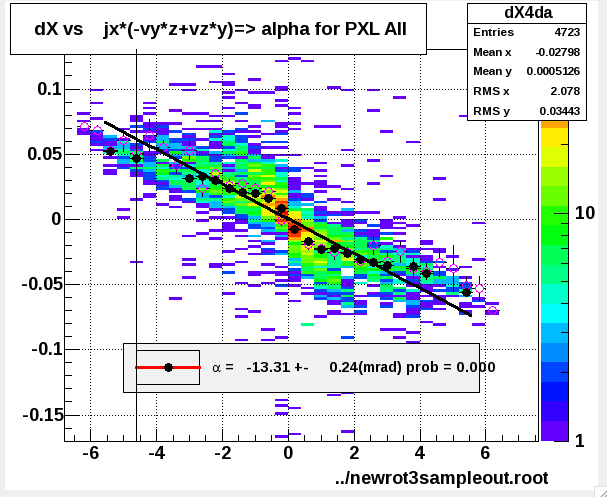 1
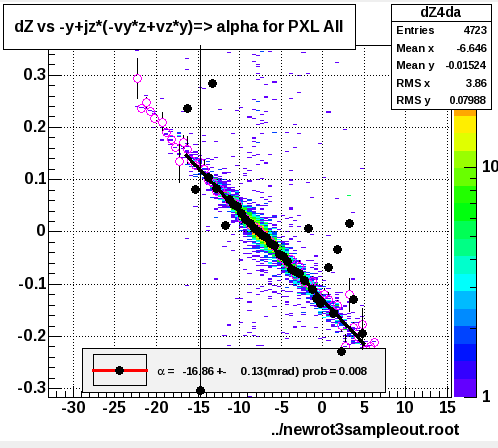 1
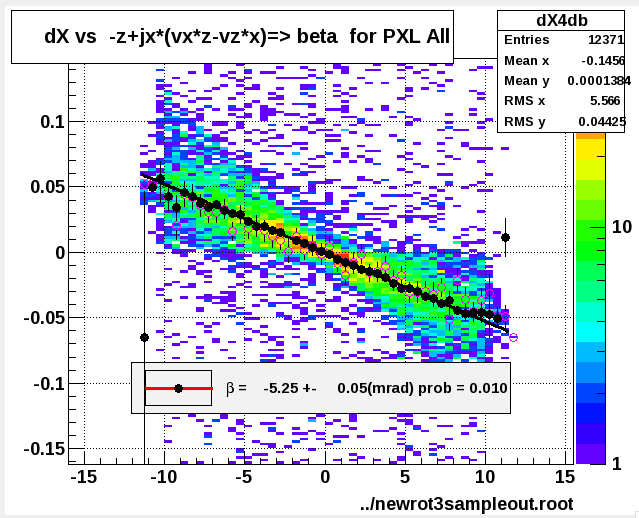 1
Jonathan’s SIMU  Input: Sector 1  dalpha = -10 =-0.017

I get from upper-left histo: ~-0.017  OK  This histo seems immune to ladder #

Upper right shows the three effective Ladder-local dalpha bands

Lower histo shows the three effective ladder-local dbeta bands
Changes made:
-Updated geometry used by runHftTree.C: Inverted directions of u and w axis (in local coordinates) for the inner ladders.
-Inverted the value of booked u coordinate for hits in inner ladders.  
-Tested with single muon tracks hitting ladders 1 and 3 (nearly parallel) in sector 7.
Original
Inverted
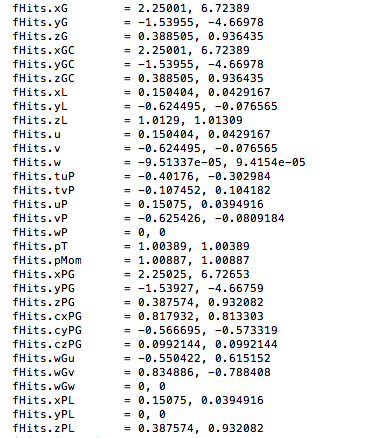 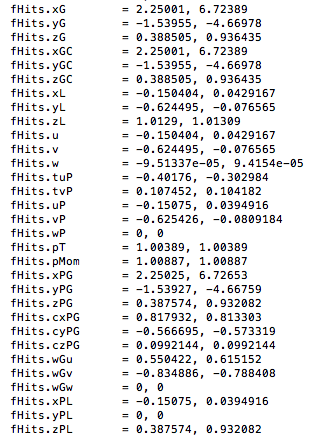 Global coords. unchanged
Local u and prediction uP inverted
Track angles in inner and outer layer now have same sign